Автономная некоммерческая организация «Развивающий центр «Солнечный город»
ЗАТО г. Зеленогорск
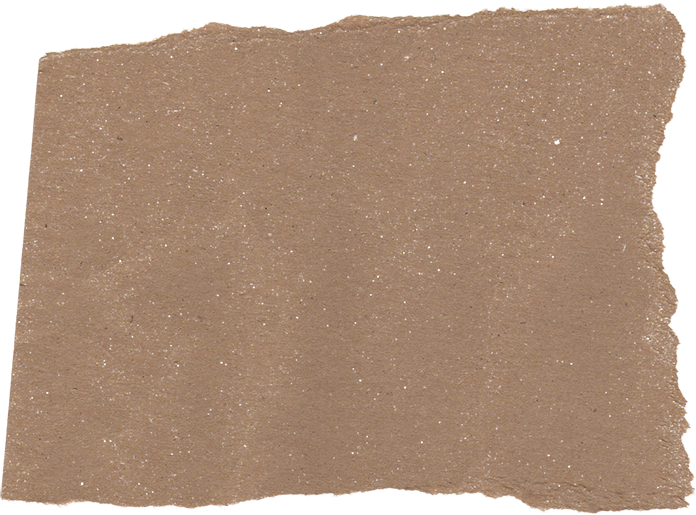 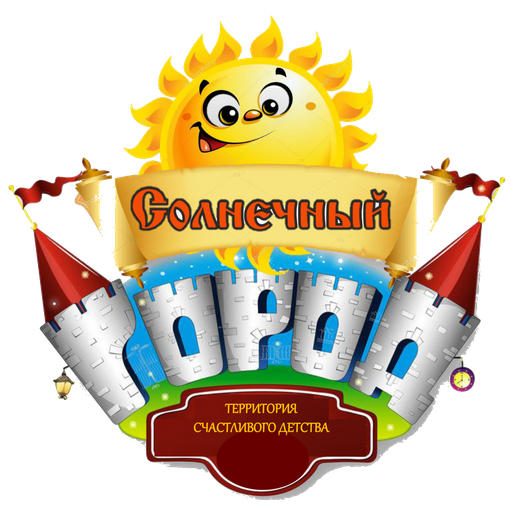 Практика
 «Сопровождение семей с детьми раннего возраста"
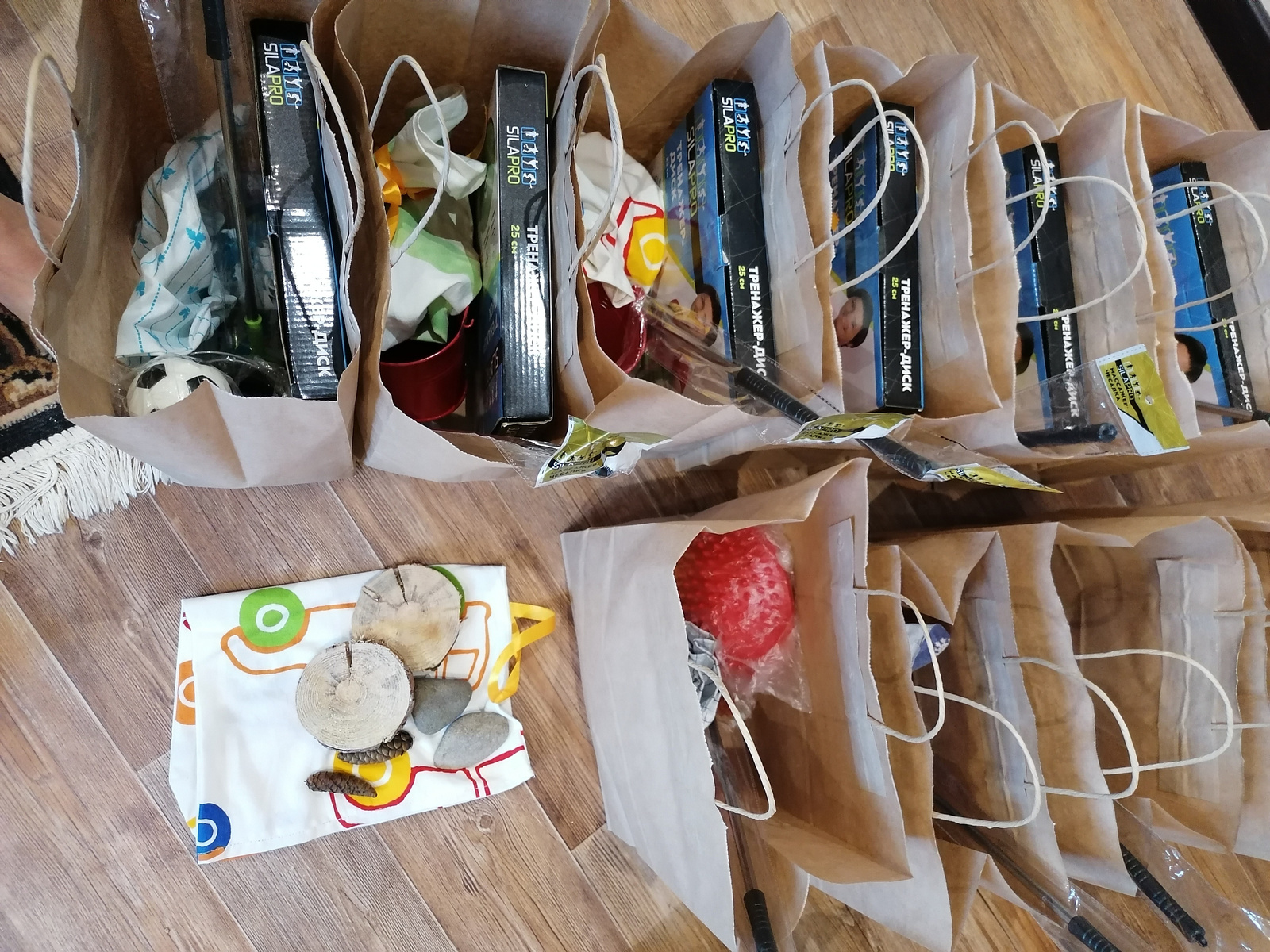 Конкурс лучших муниципальных практик и инициатив социально экономического развития в муниципальных образованиях на территориях присутствия Госкорпорации "Росатом"в 2021 году
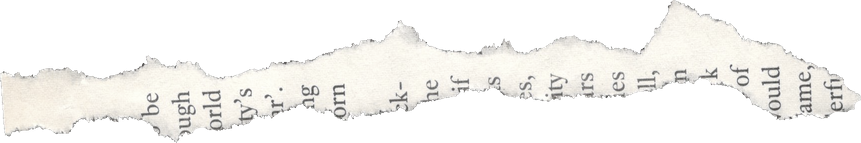 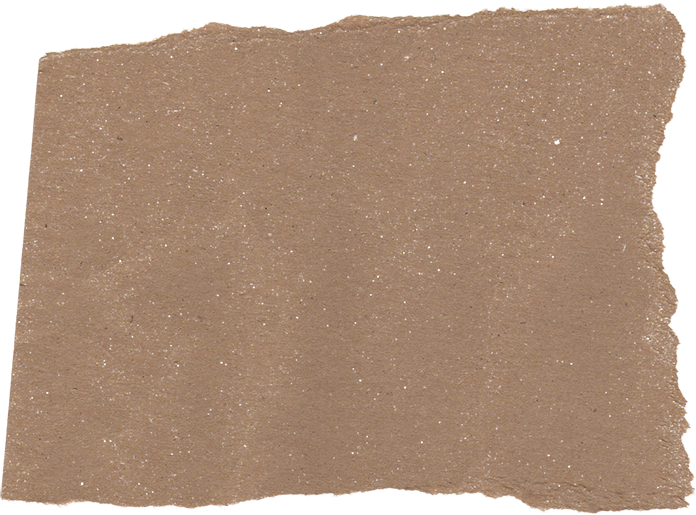 Команда практики!
ПОПКОВА ЕЛЕНА                  ЛИПАТОВА СВЕТЛАНА
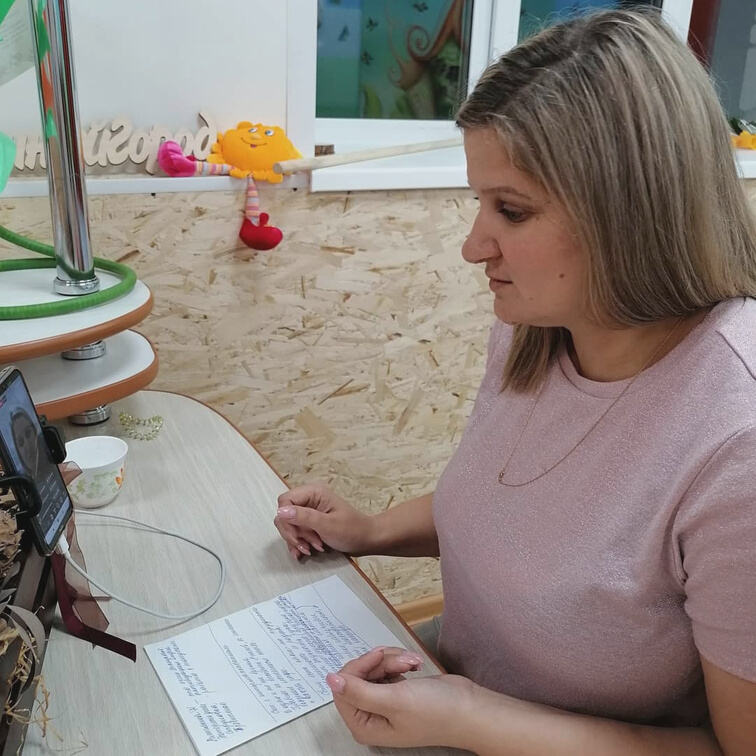 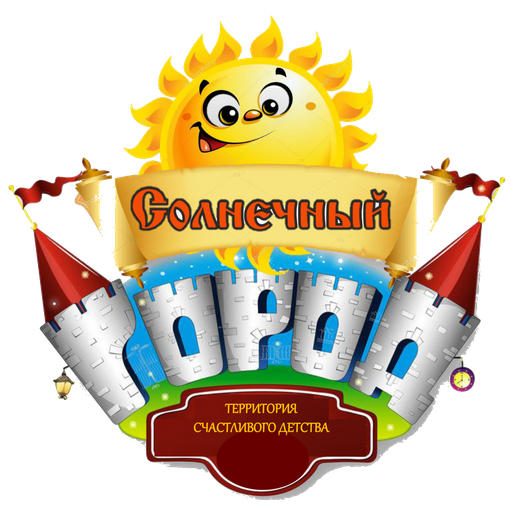 Цель практики
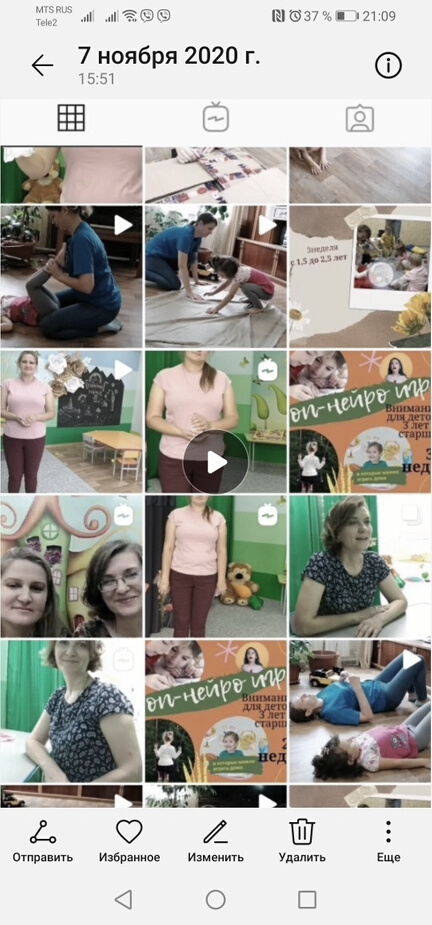 Систематическое оказание психолого-педагогической поддержки семьям с детьми в условиях пандемии
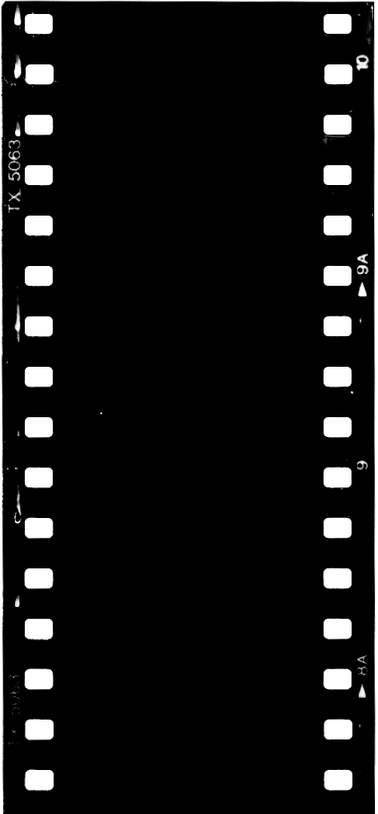 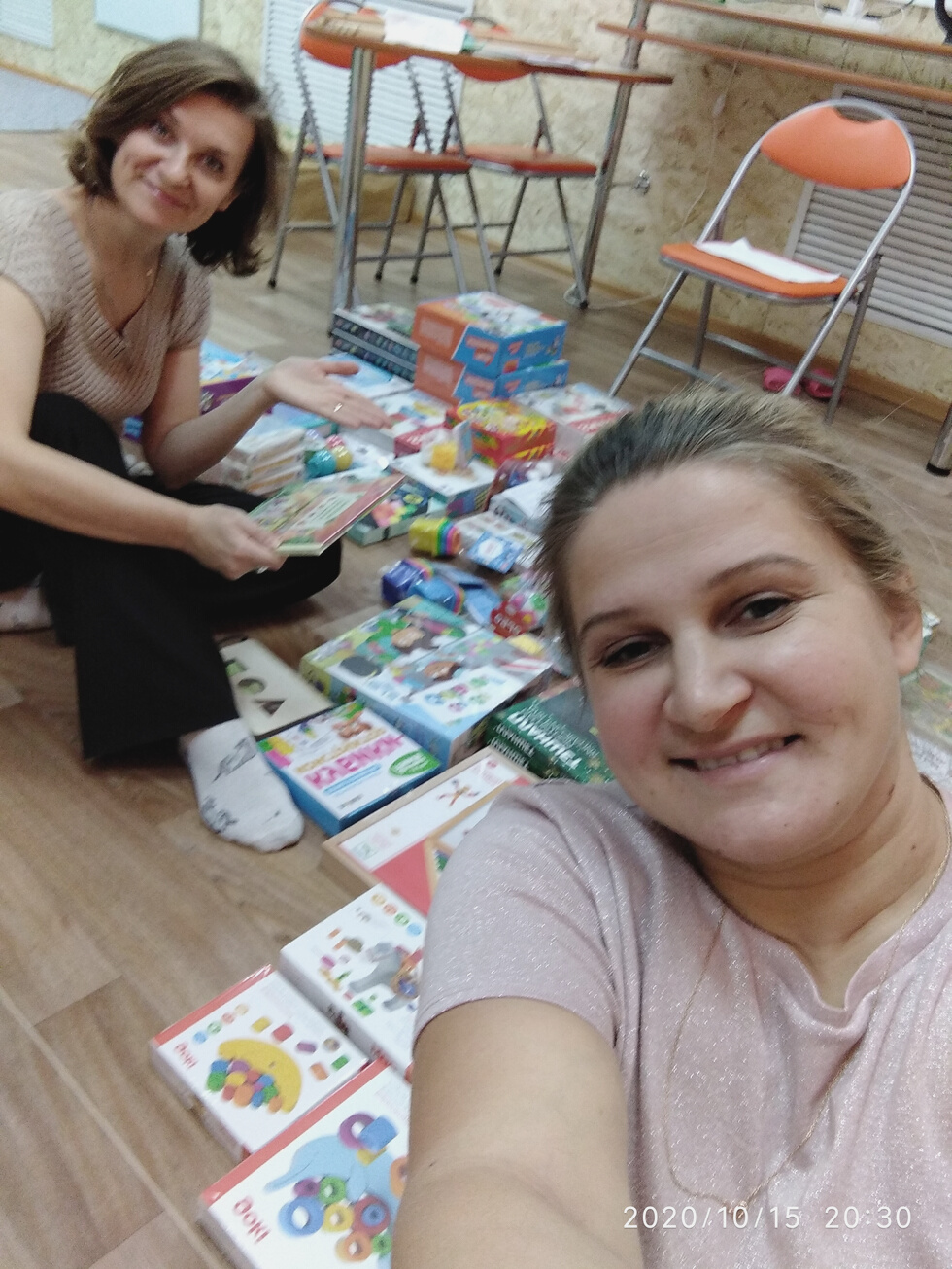 В ходе реализации практики…
Проведена диагностика развития детей-участников
Закуплено оборудование для использования участниками в домашних условиях
Создан банк видео-инструкций по использованию оборудования в домашних условиях
Проведены онлайн-занятия
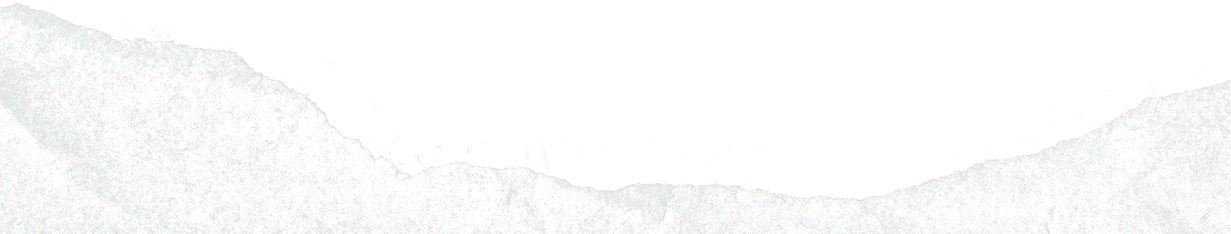 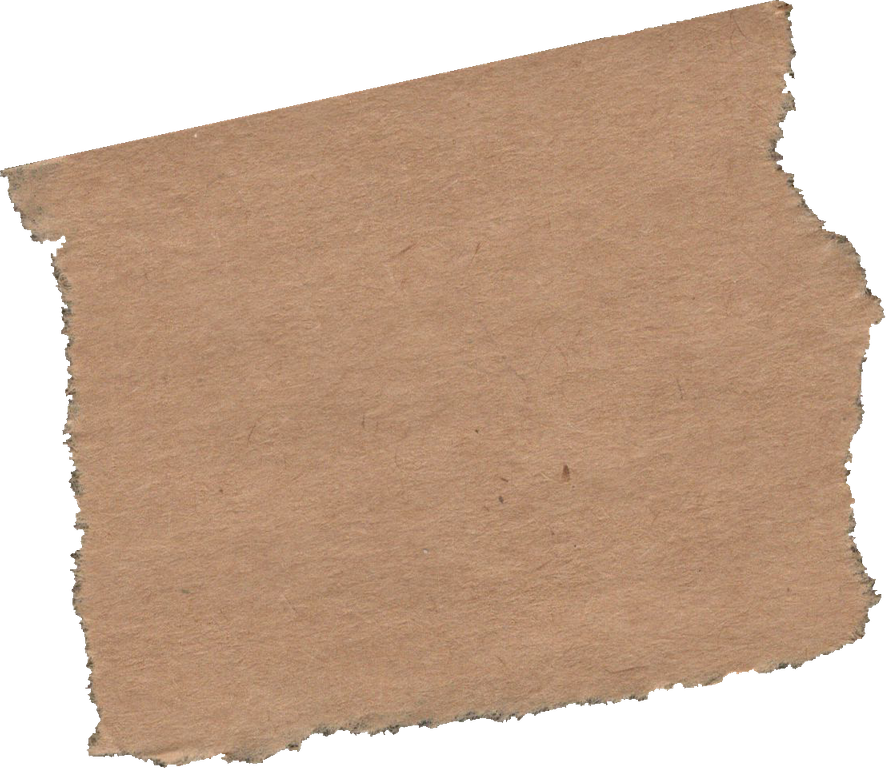 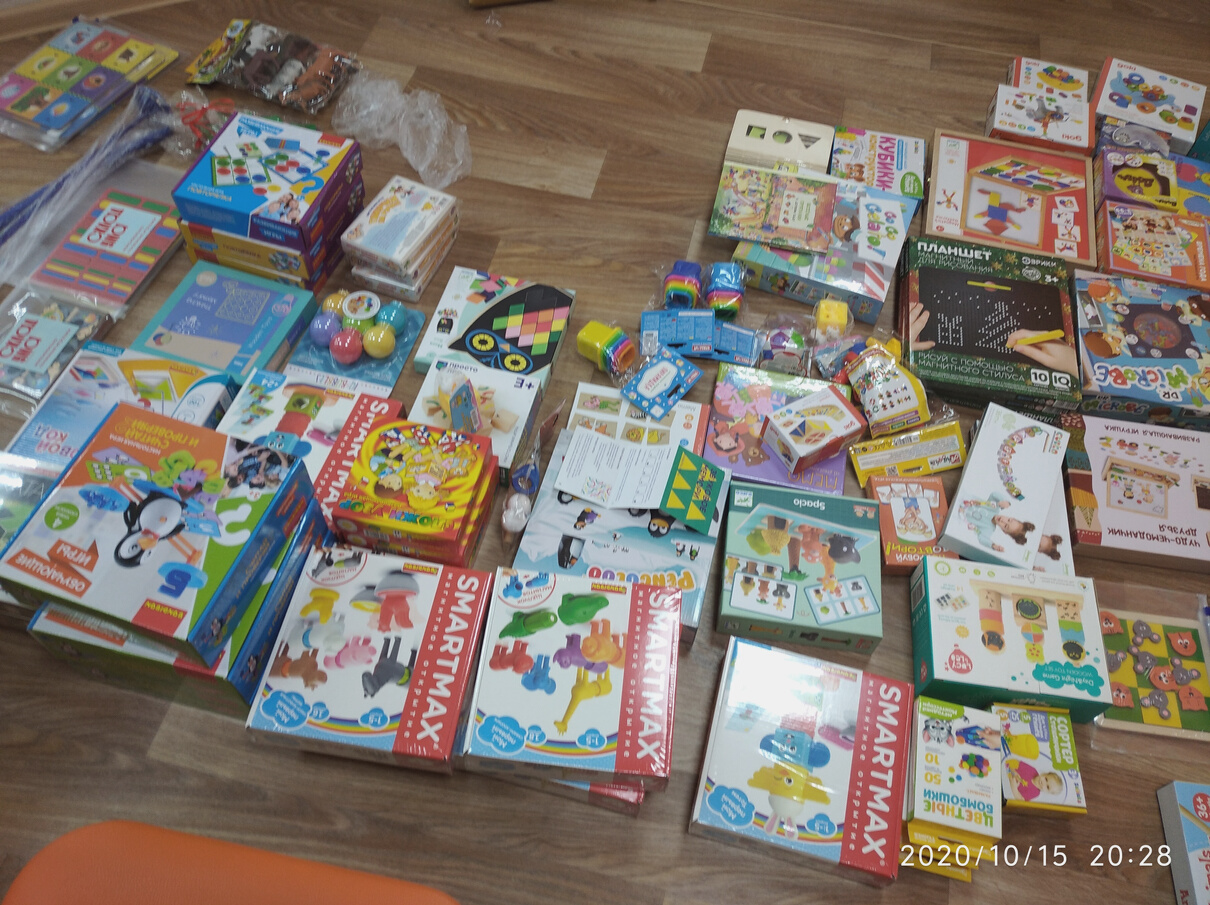 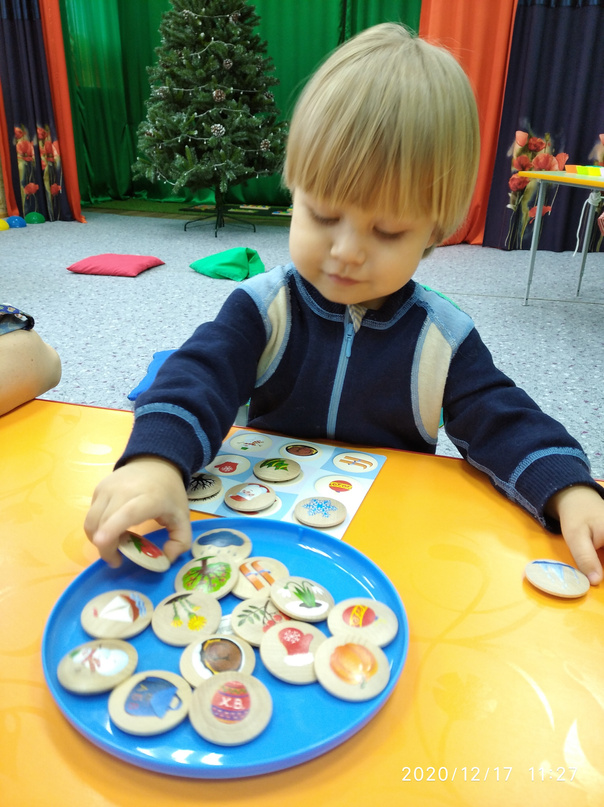 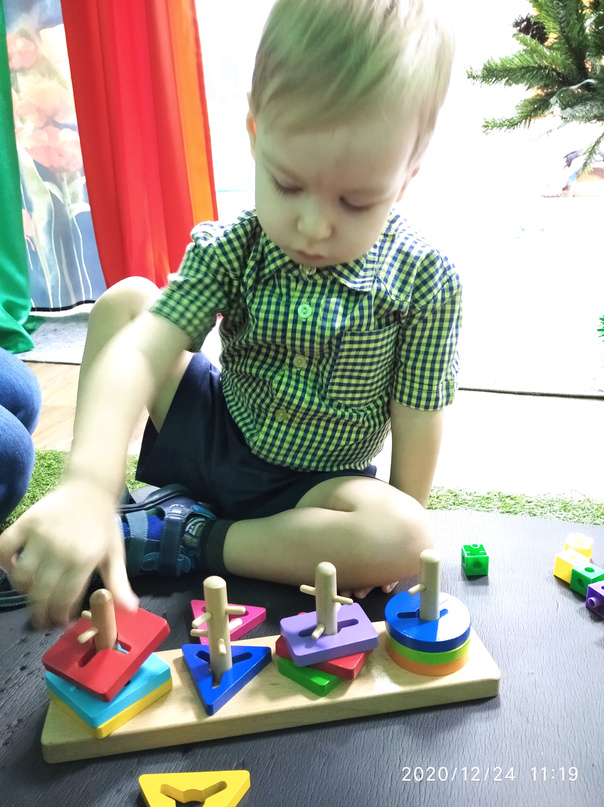 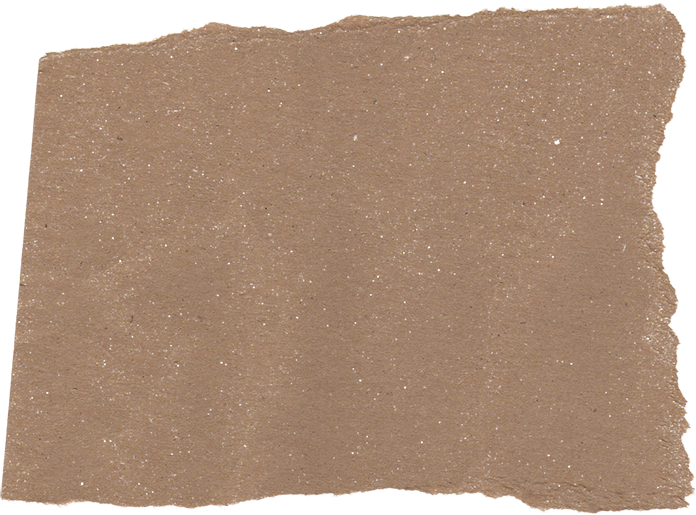 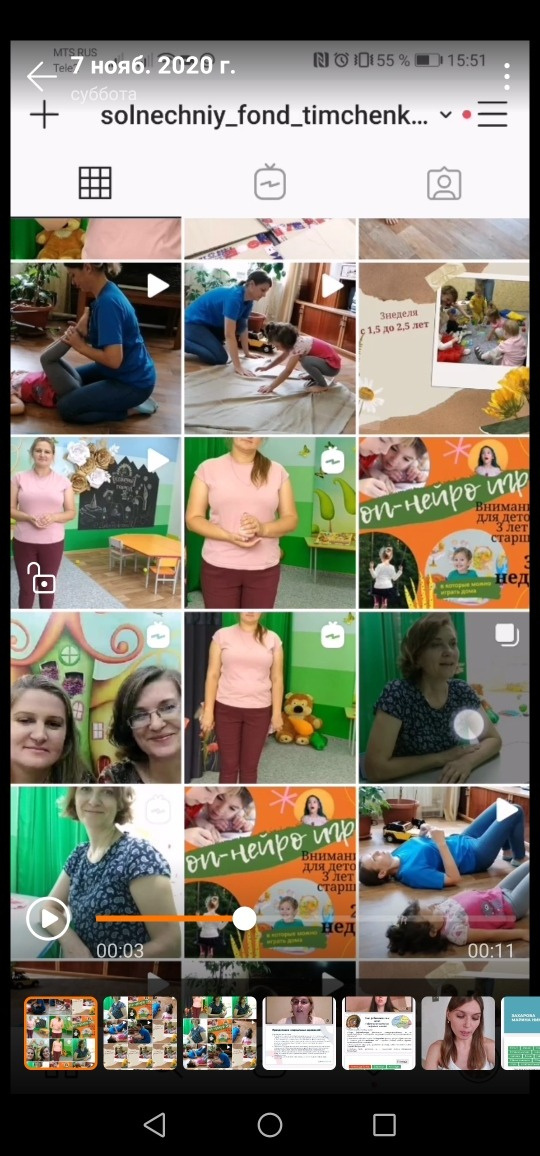 Банк видео-инструкций
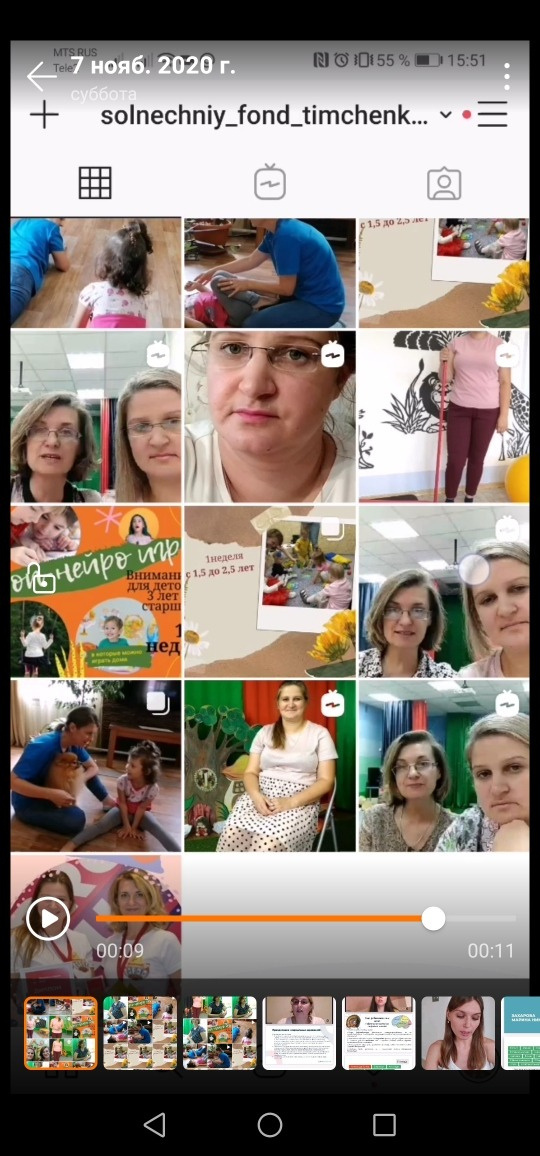 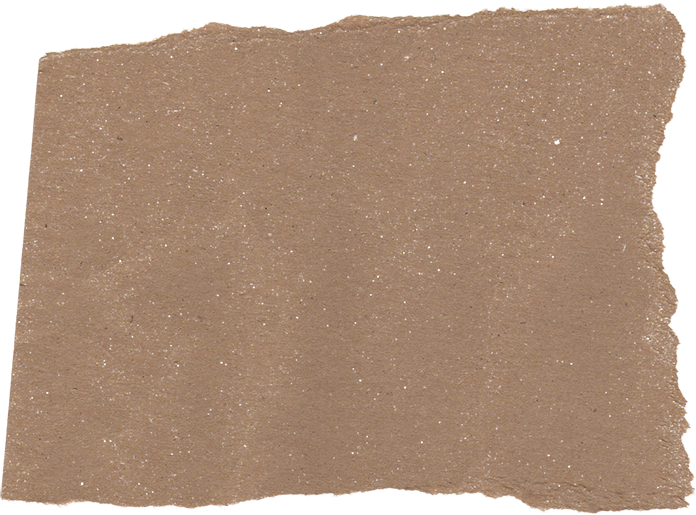 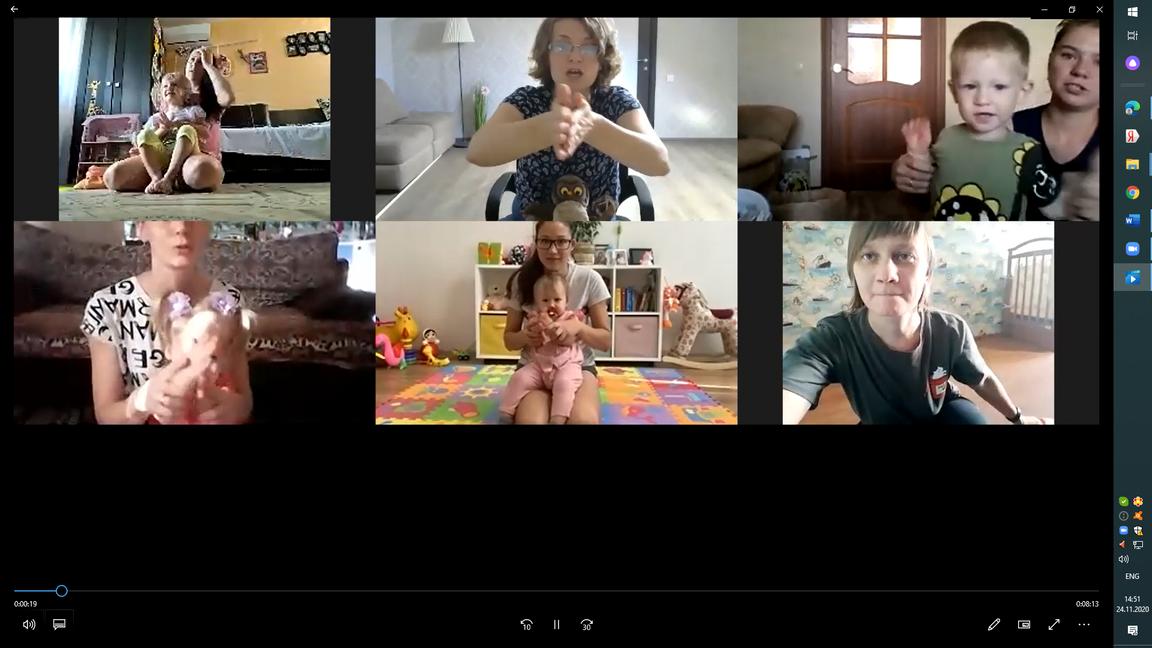 Онлайн-занятия
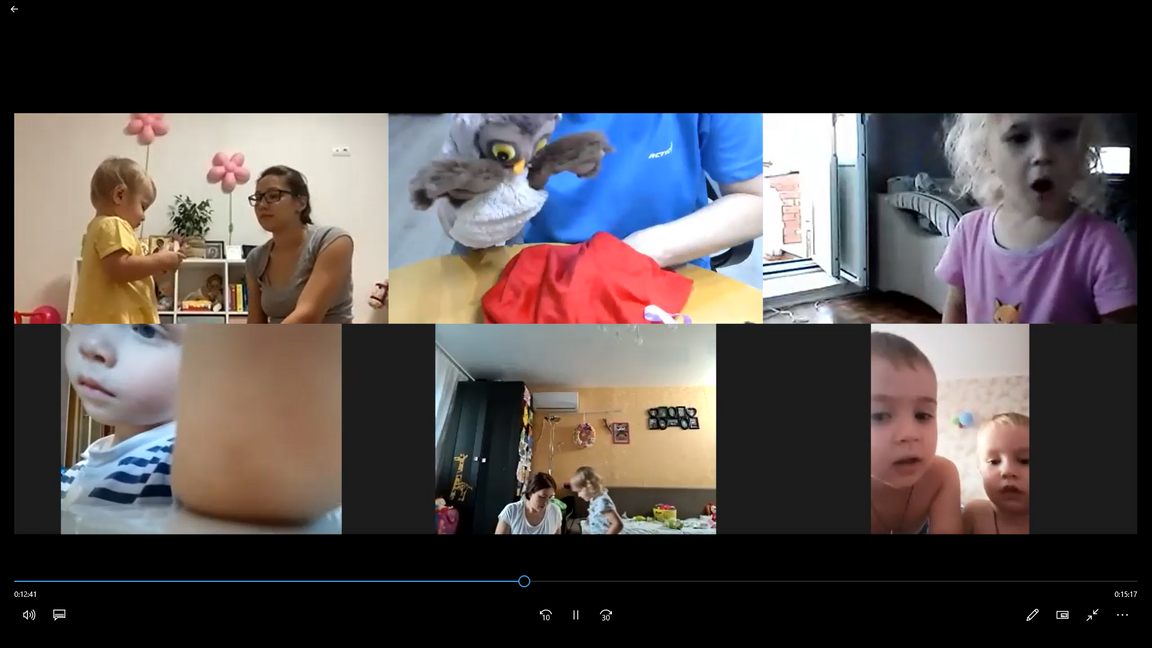 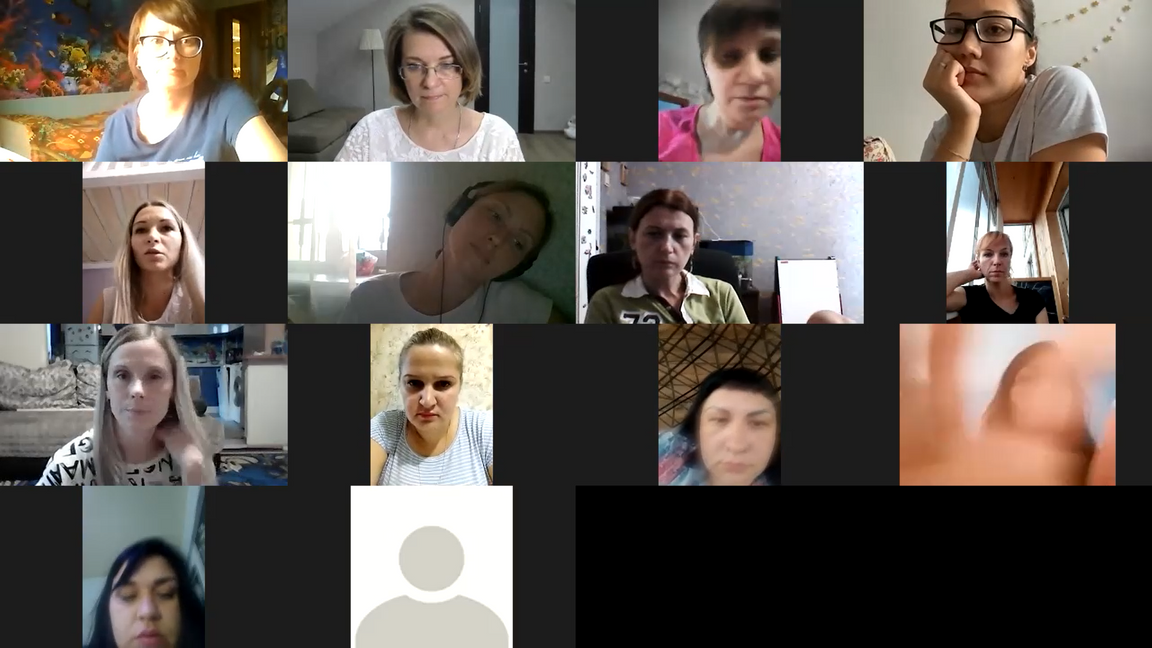 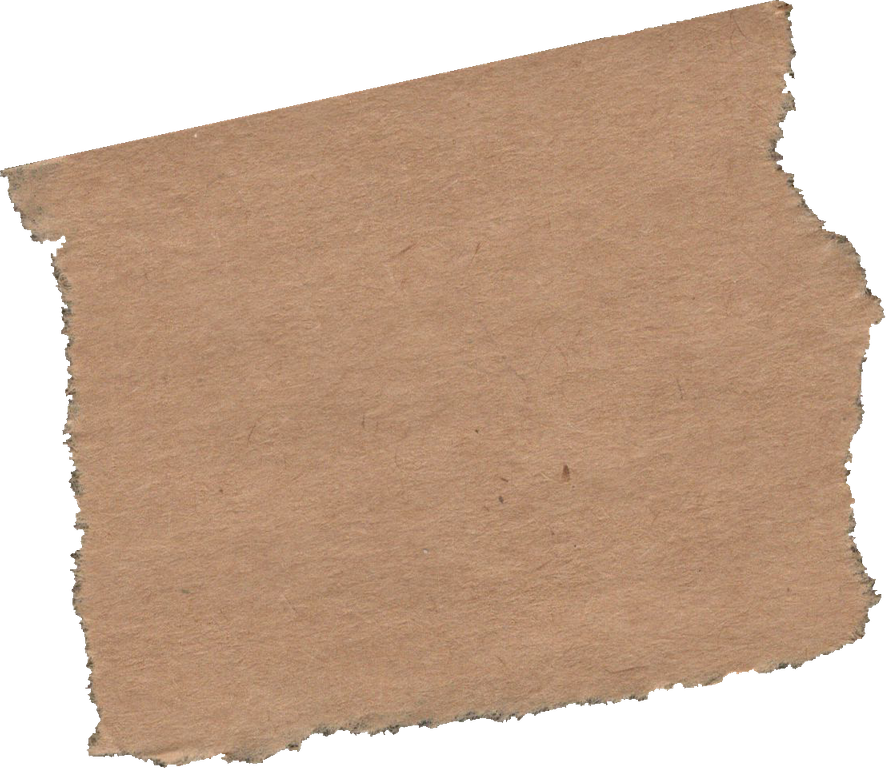 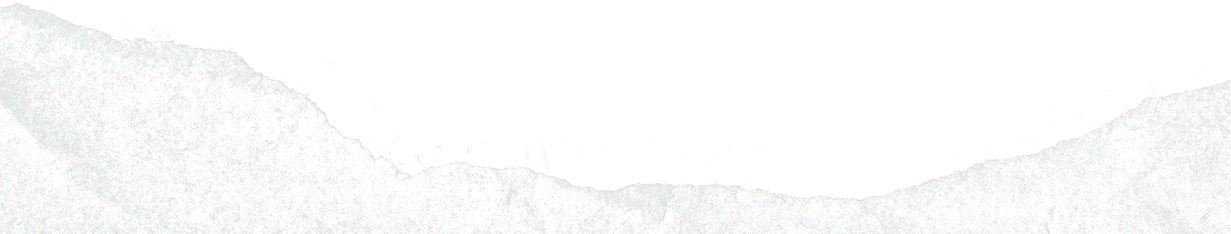 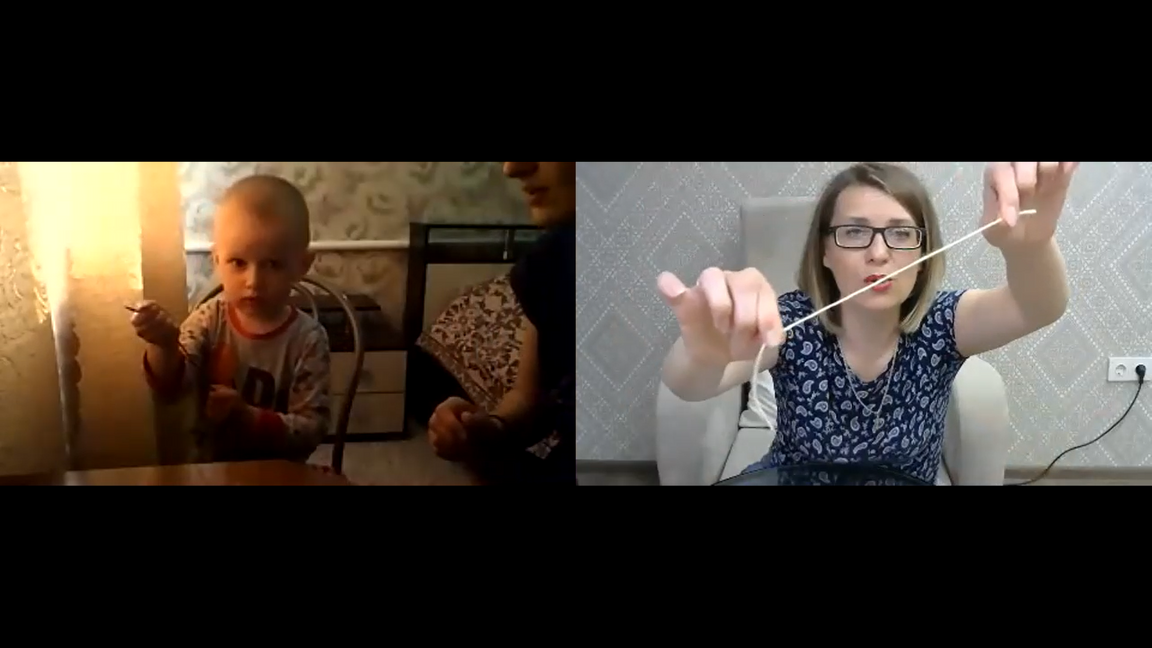 Онлайн-встречи с родителями
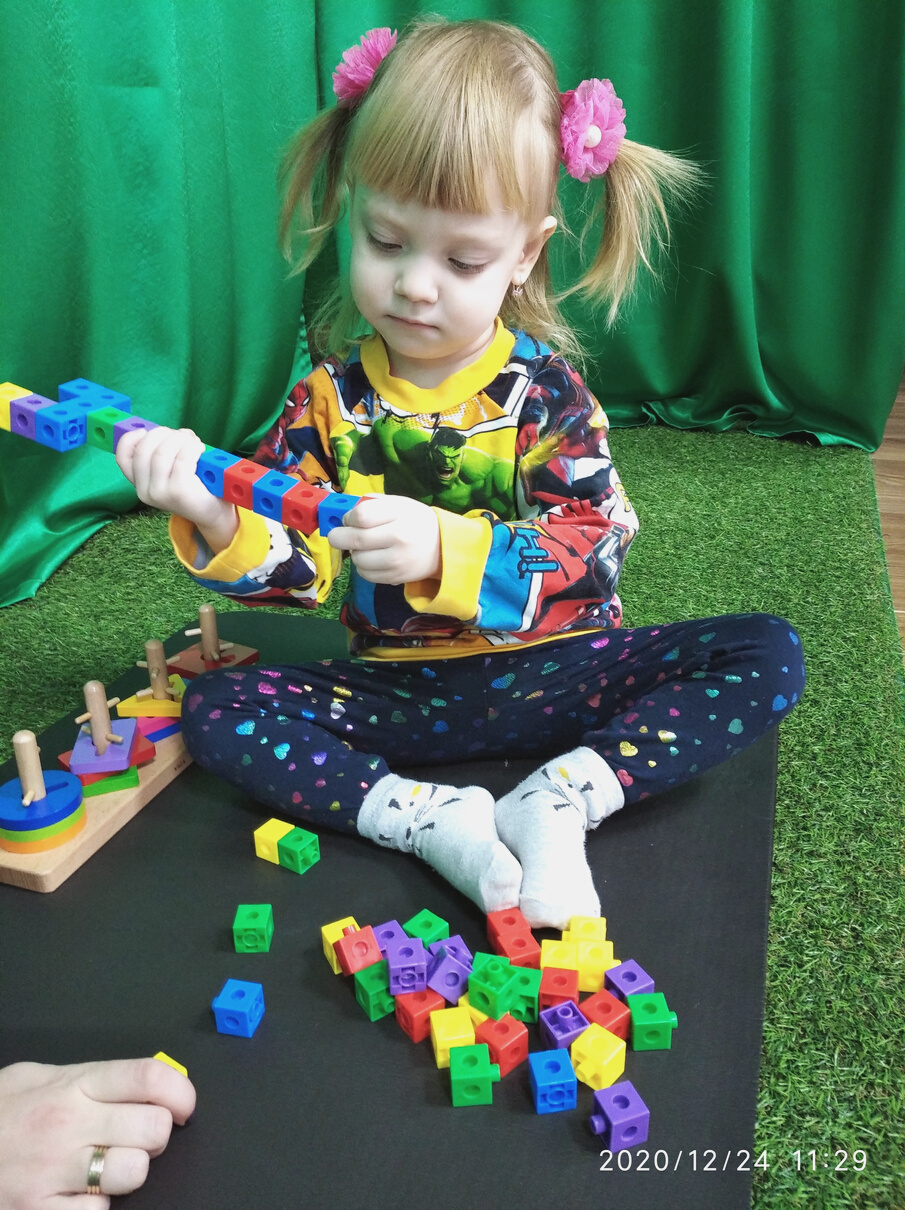 Результаты внедрения практики
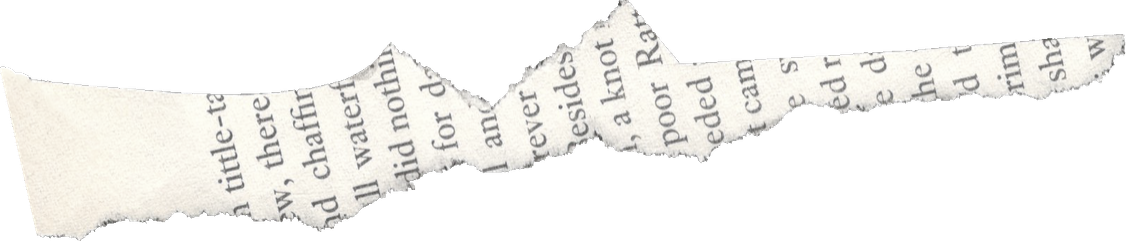 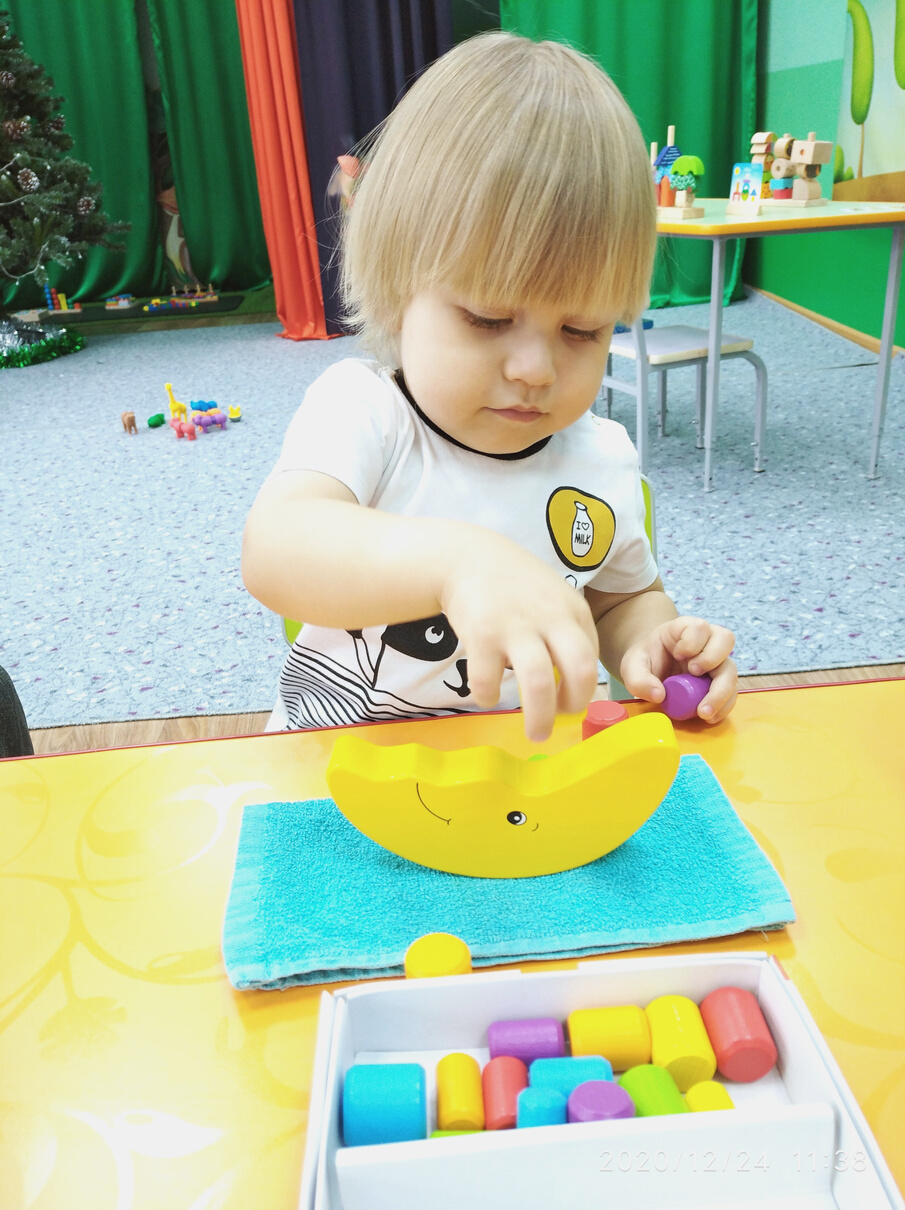 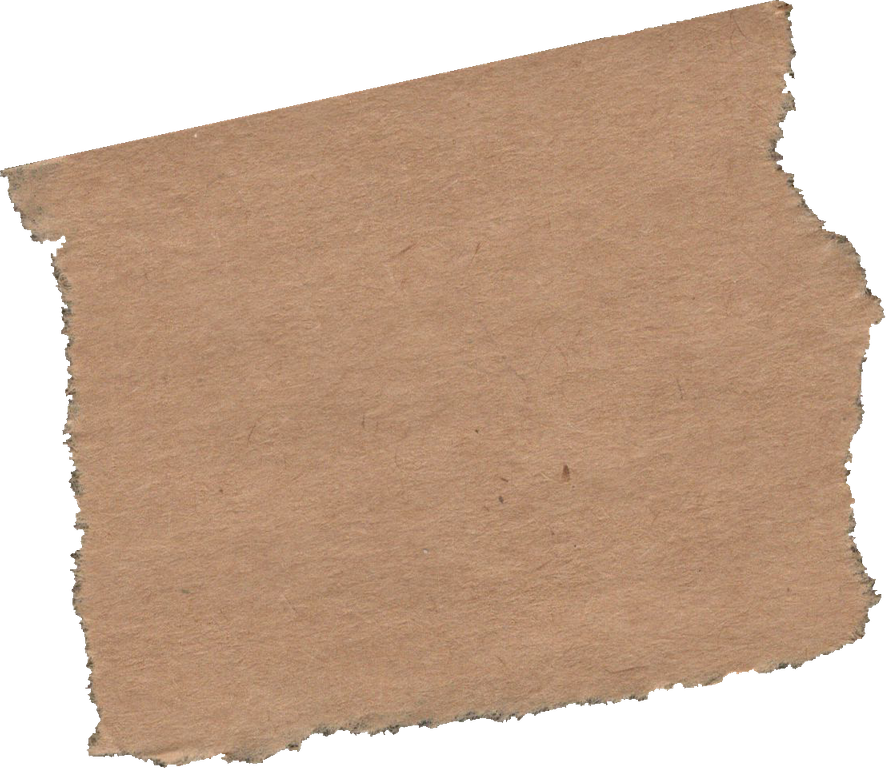 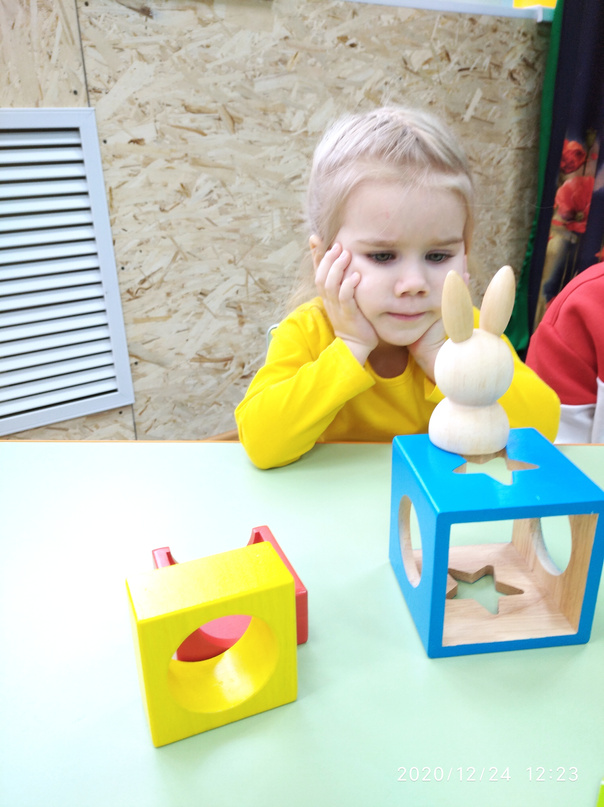 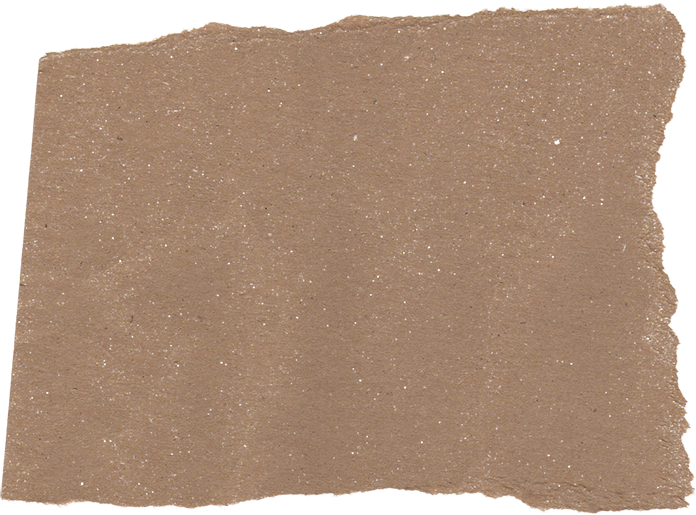 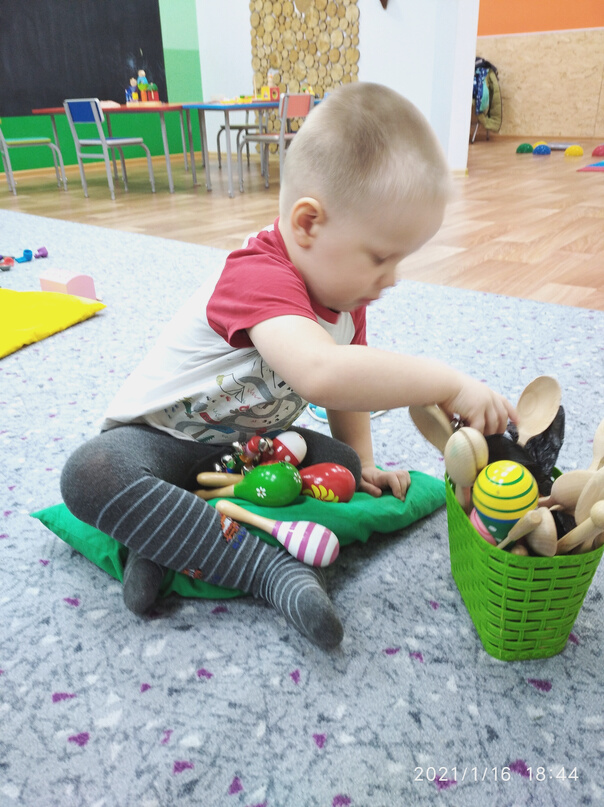 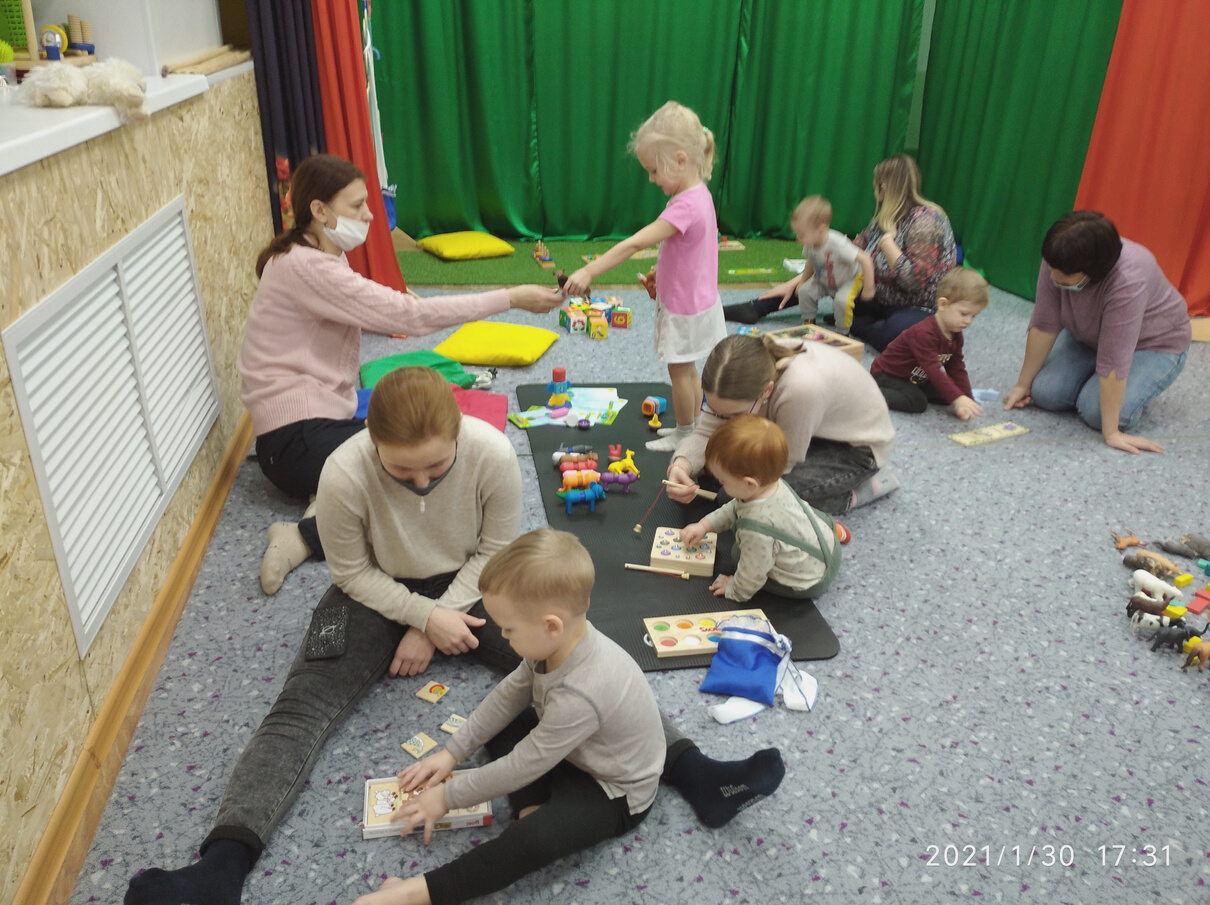 Ограничения сняли. Мы вышли из онлайн-режима в офлайн
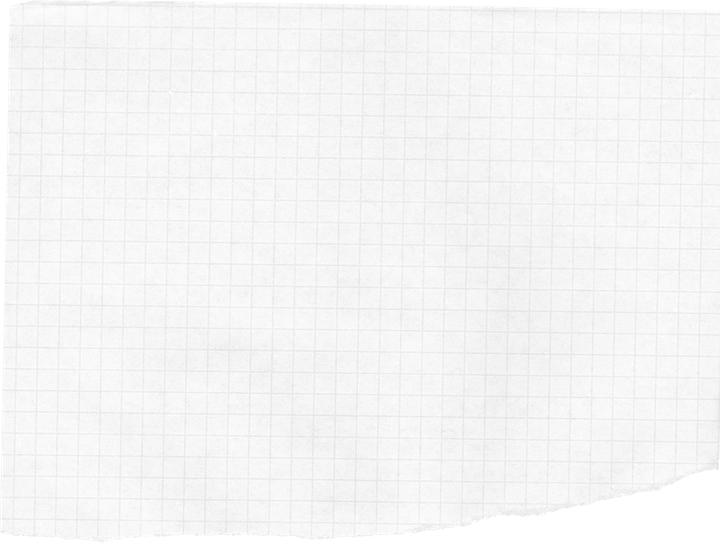 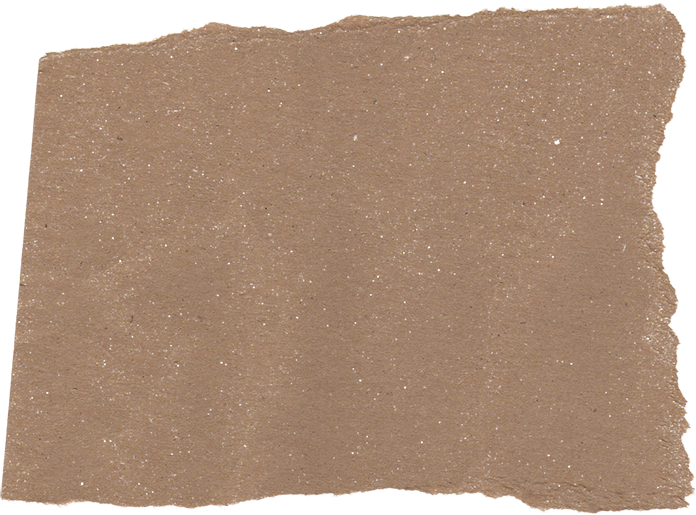 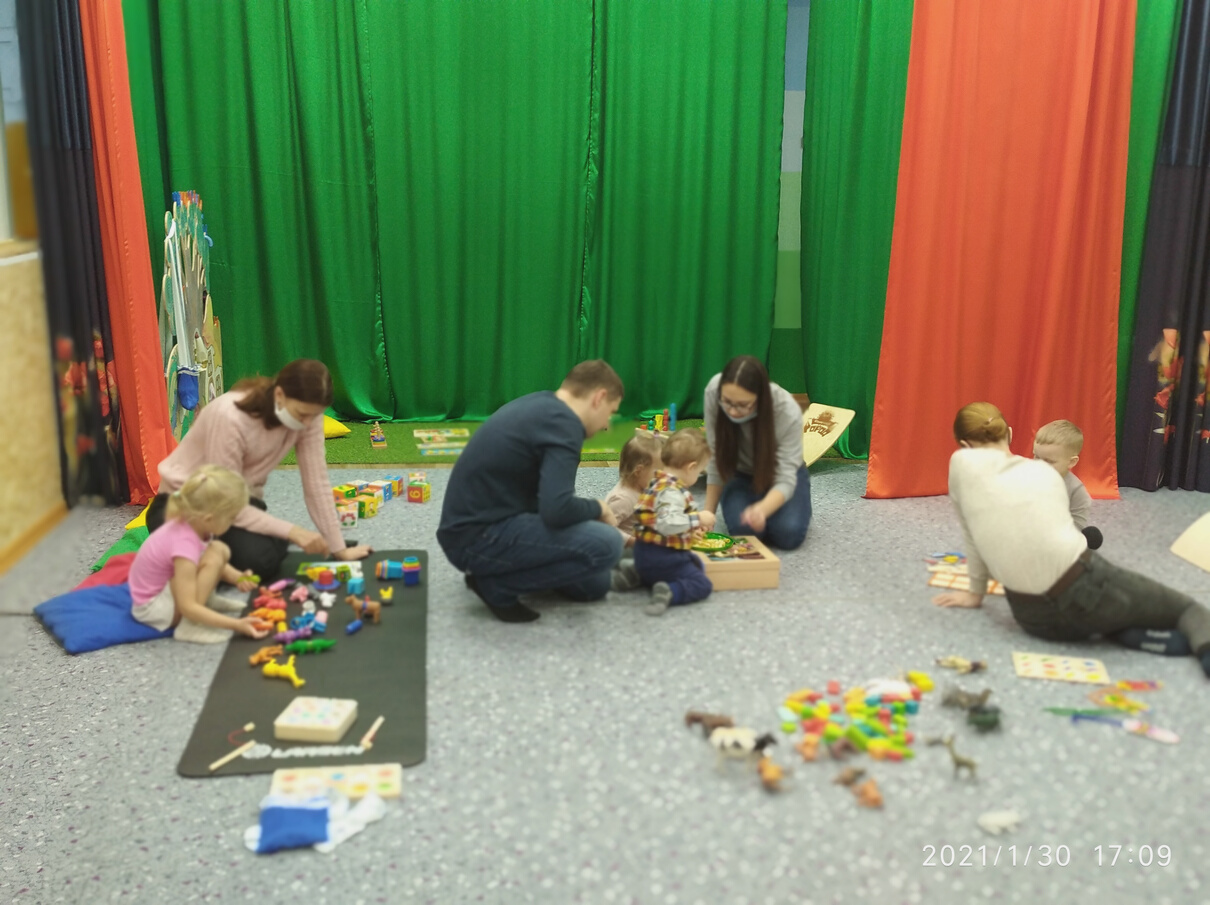 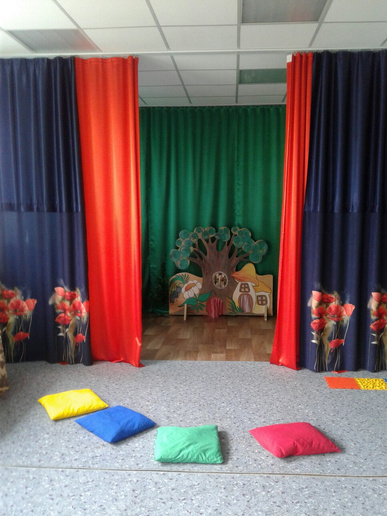 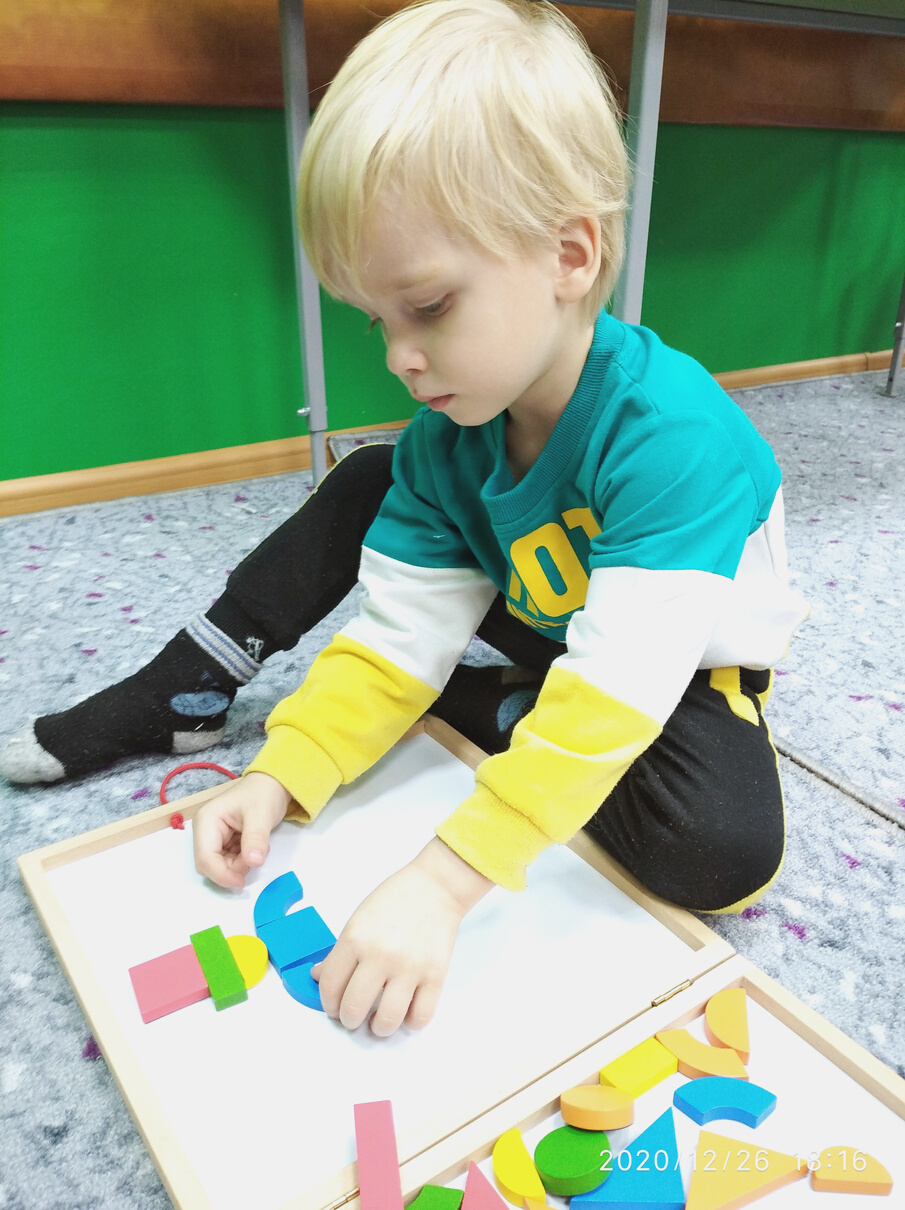 Спасибо за внимание!
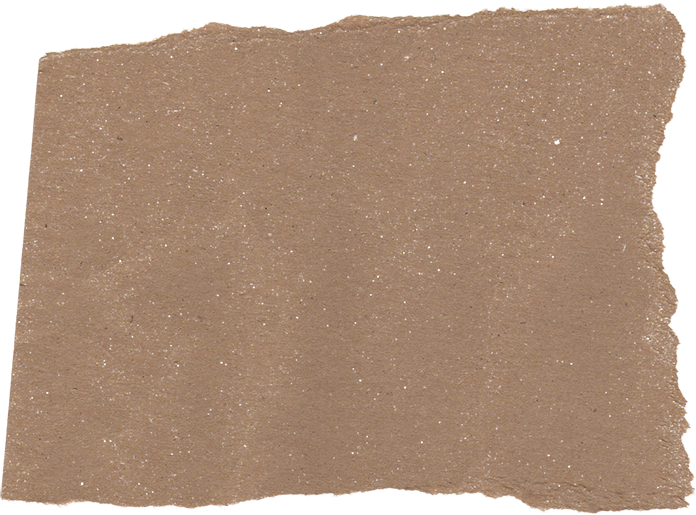 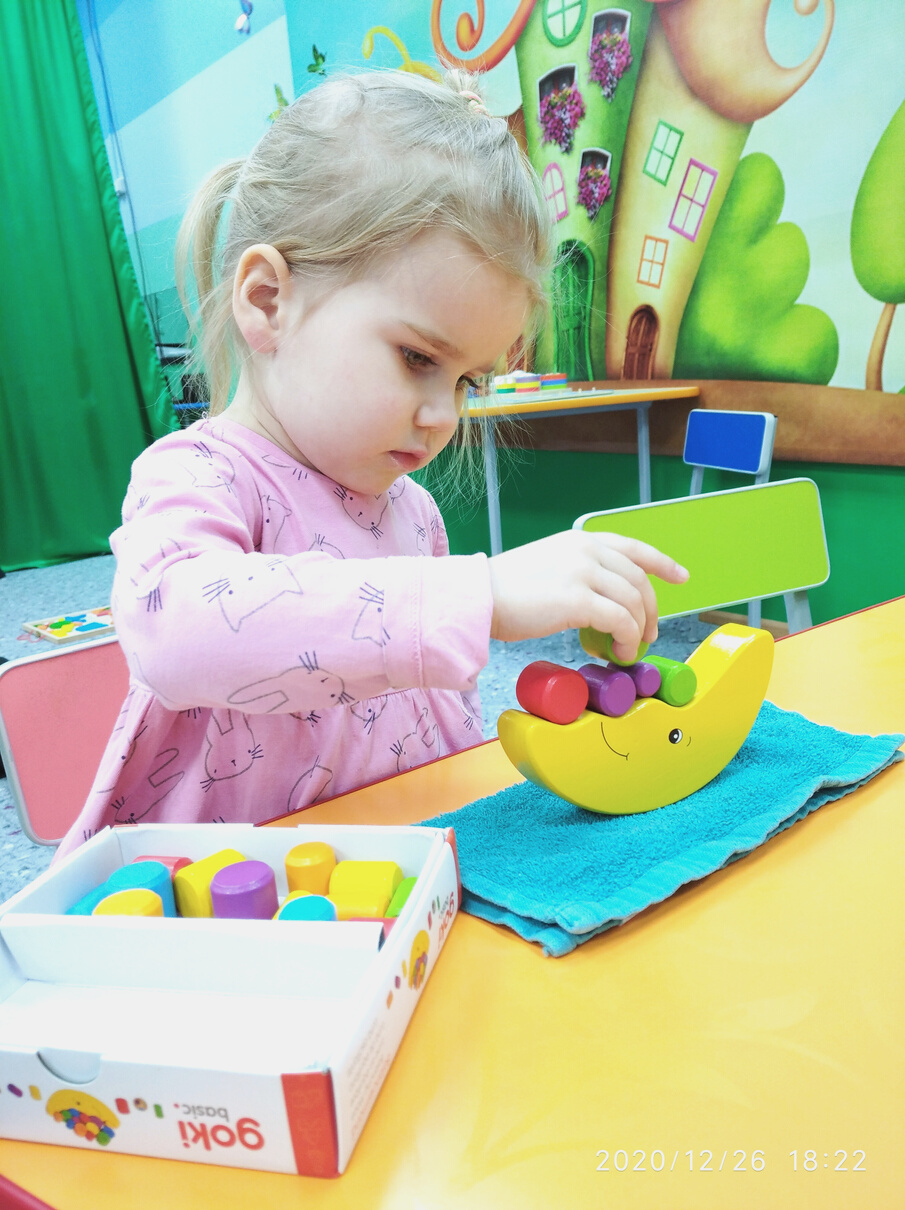 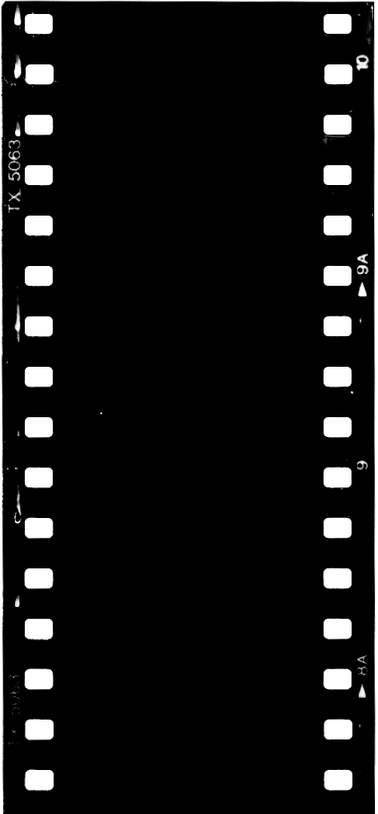 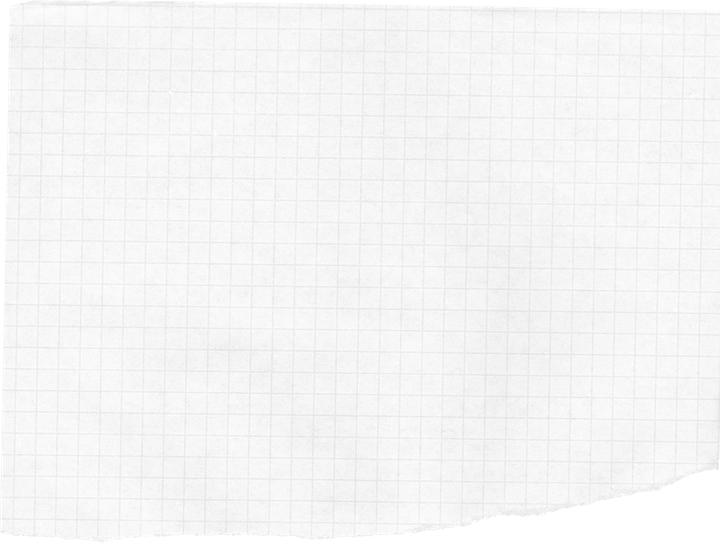